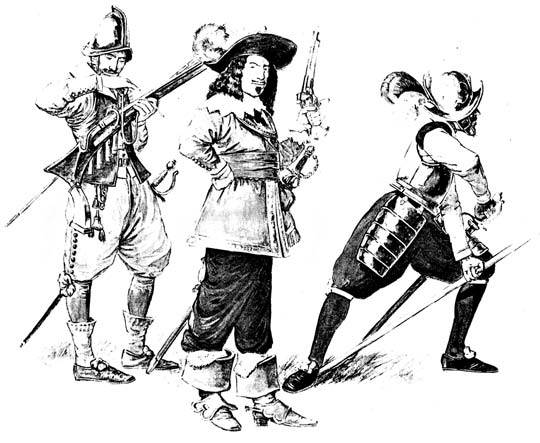 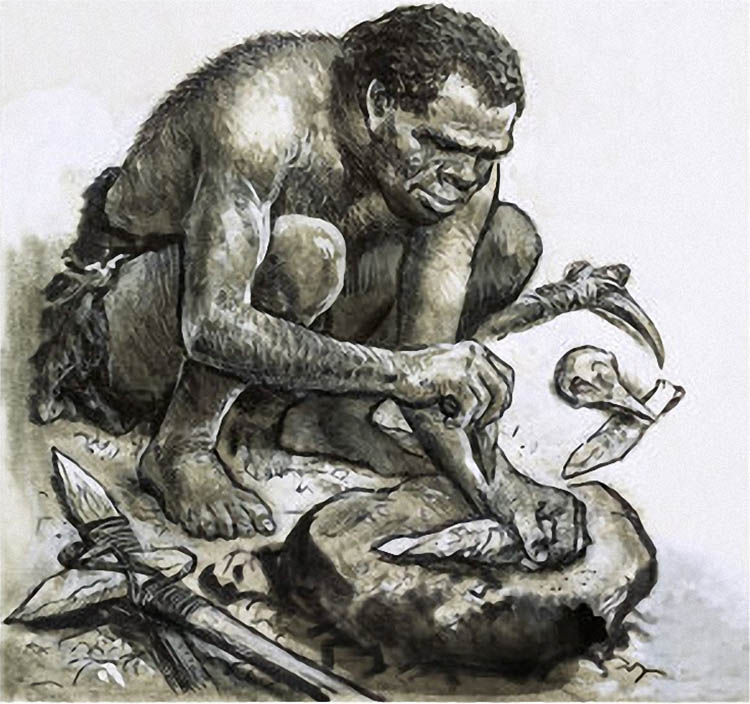 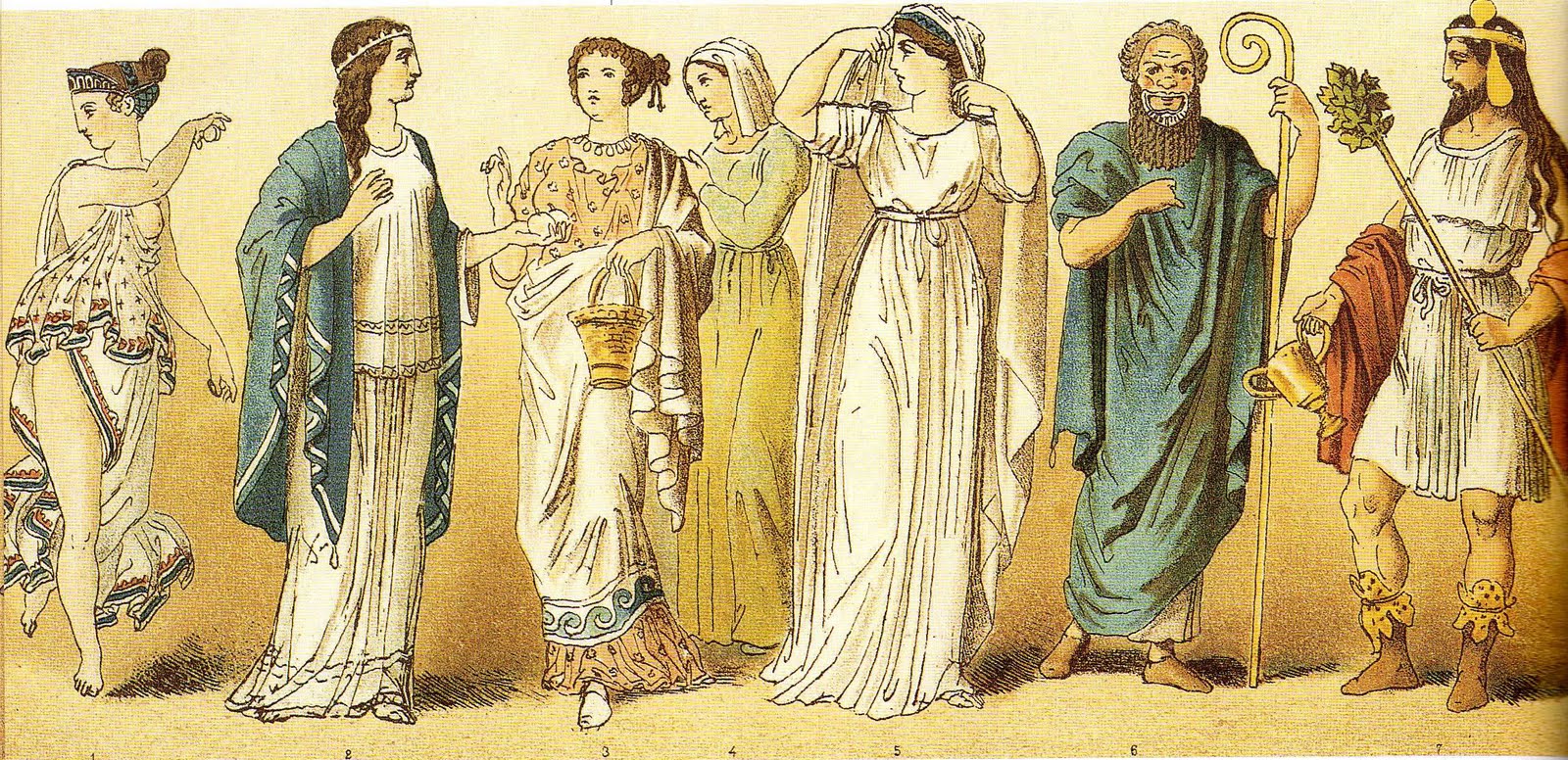 Тема междисциплинарного исследования:
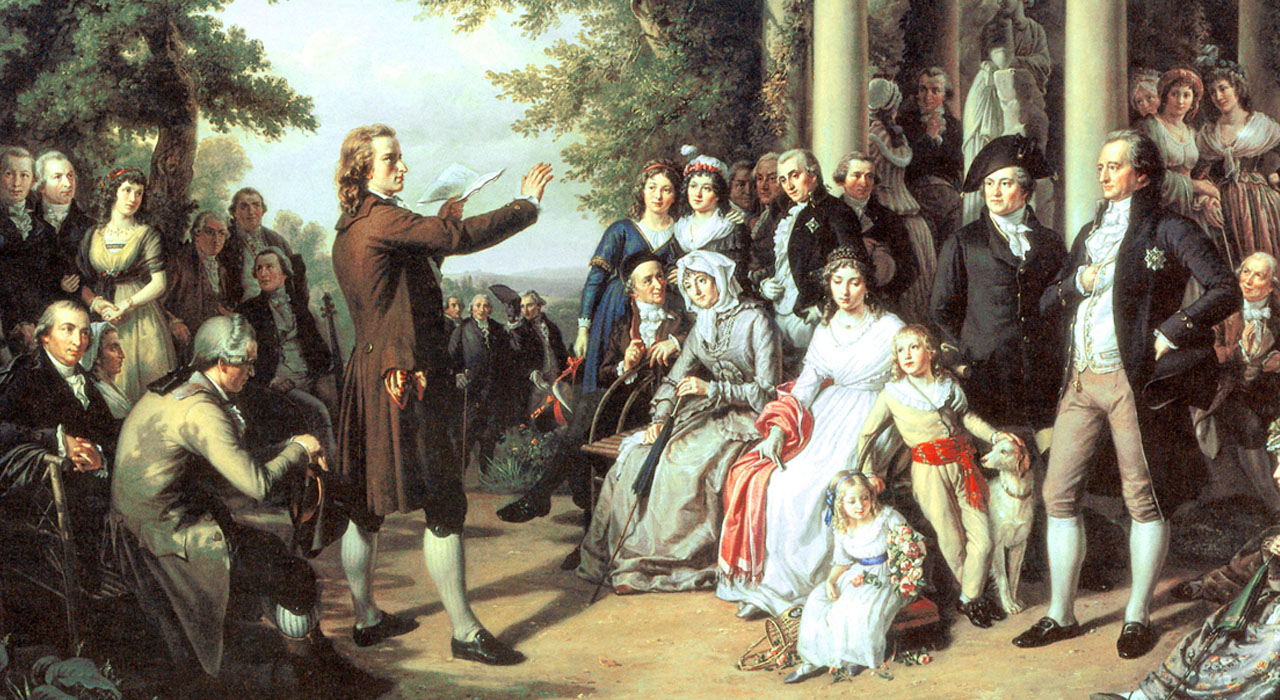 «ЭПОХИ»
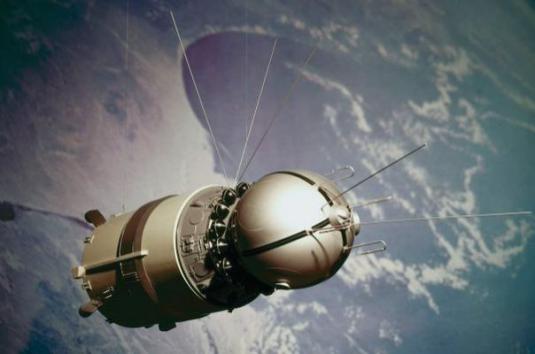 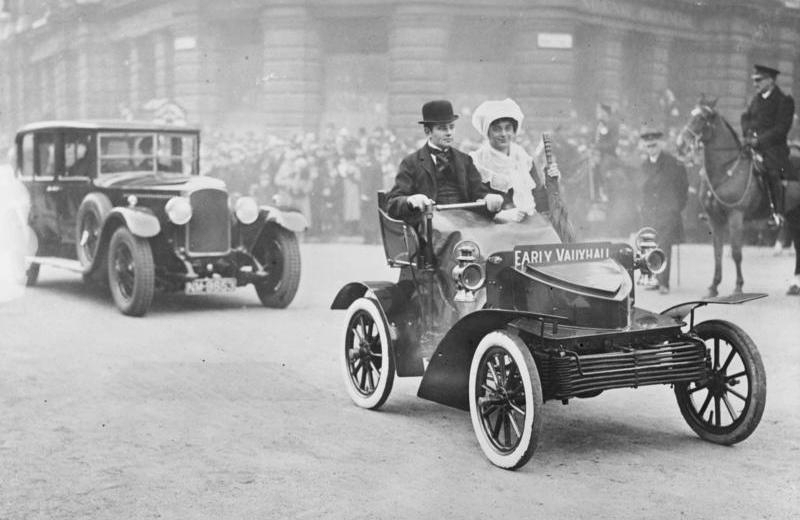 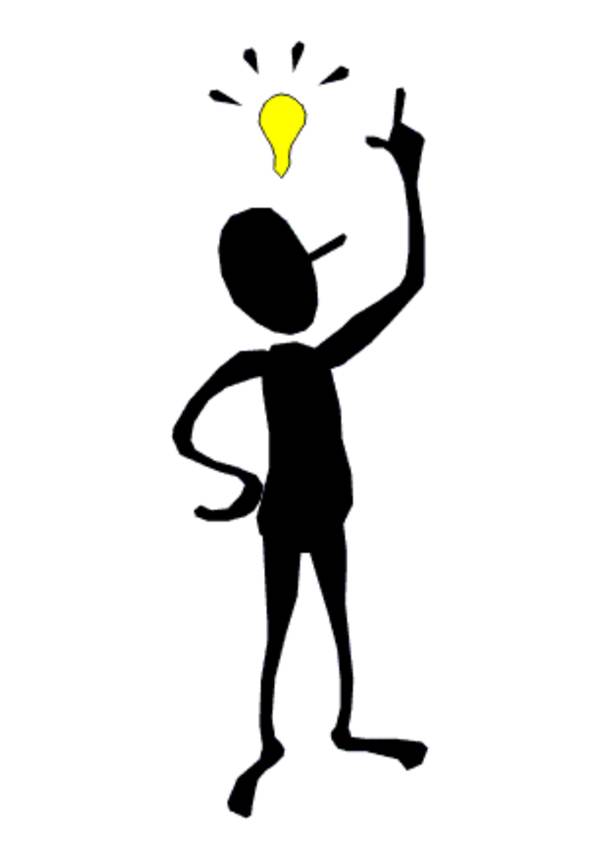 Центральная идея междисциплинарной темы исследования:
«Каждая эпоха 
имеет своё лицо»
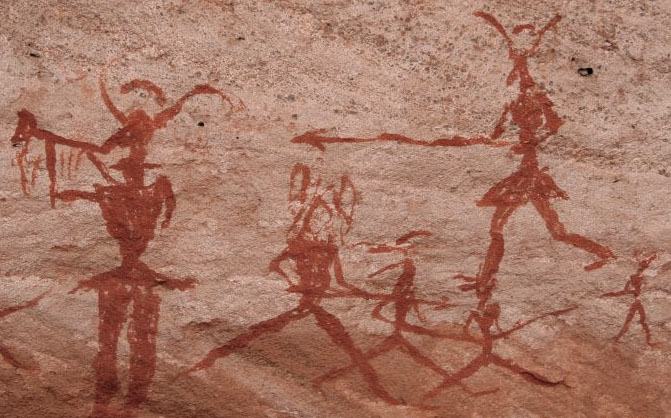 ТЕМА УРОКА:     Развитие  спорта в разных эпохах.
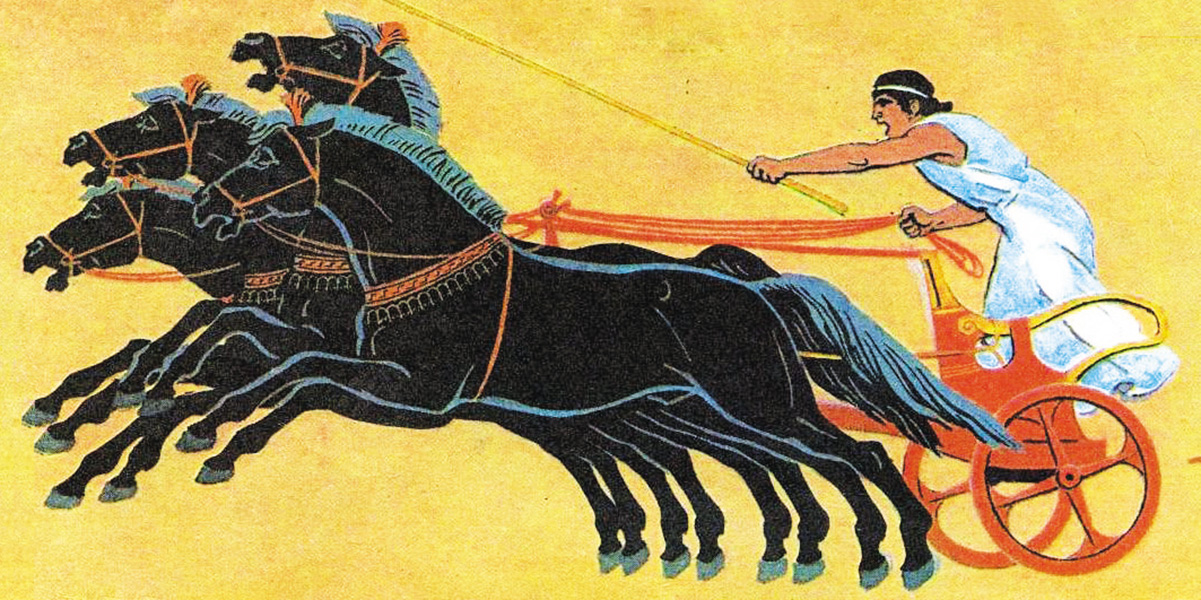 Как развивался и менялся спорт в разных эпохах?
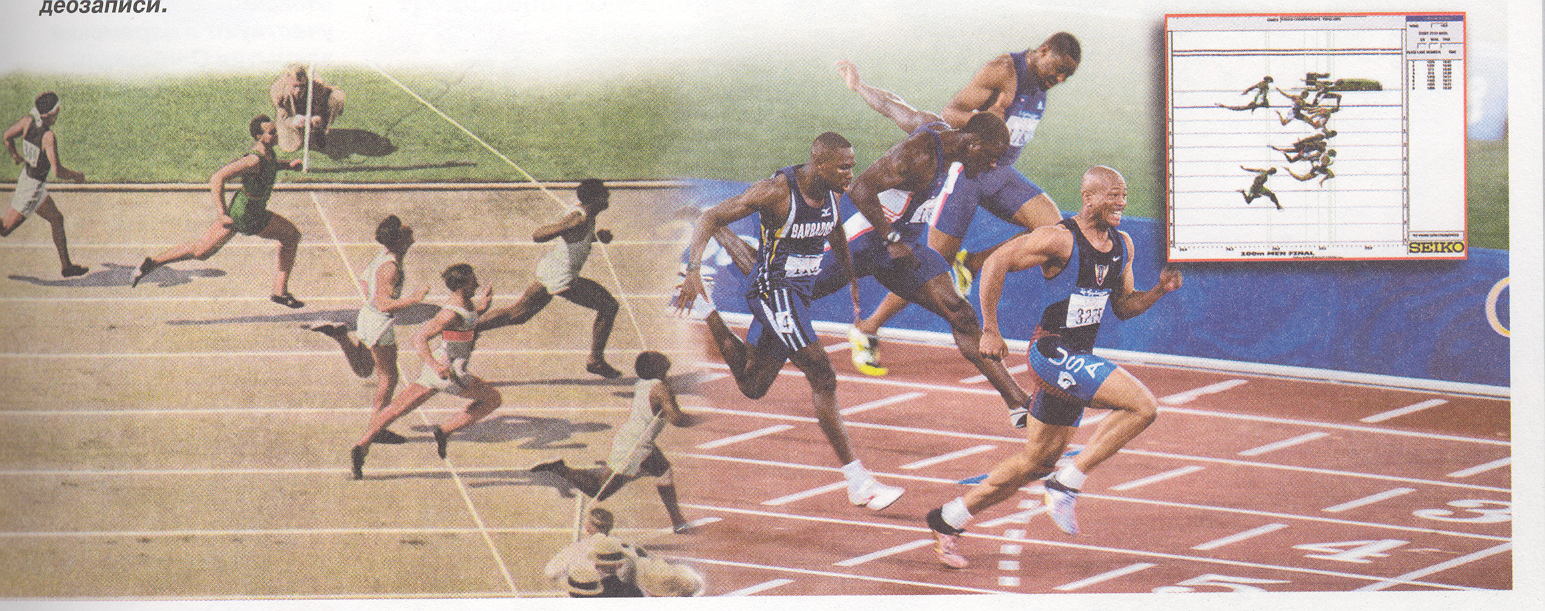 ДОИСТОРИЧЕСКОЕ ВРЕМЯ
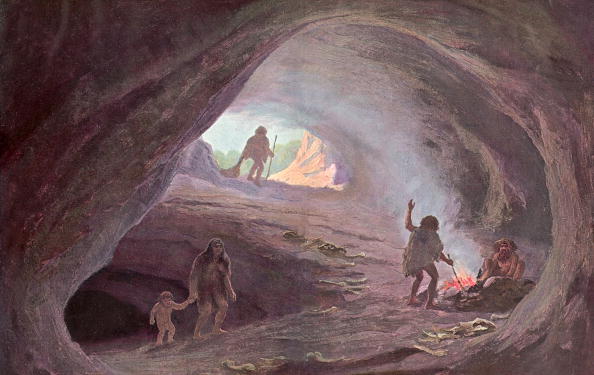 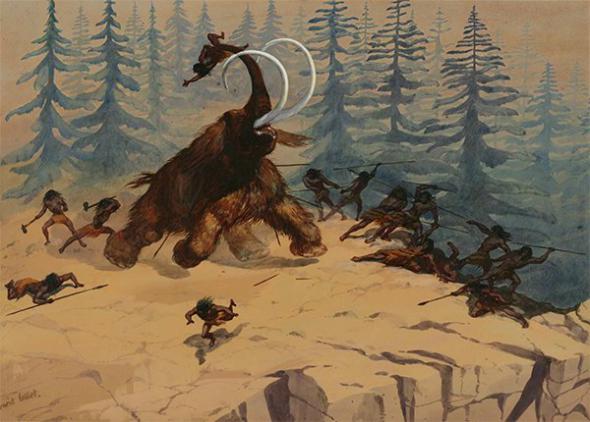 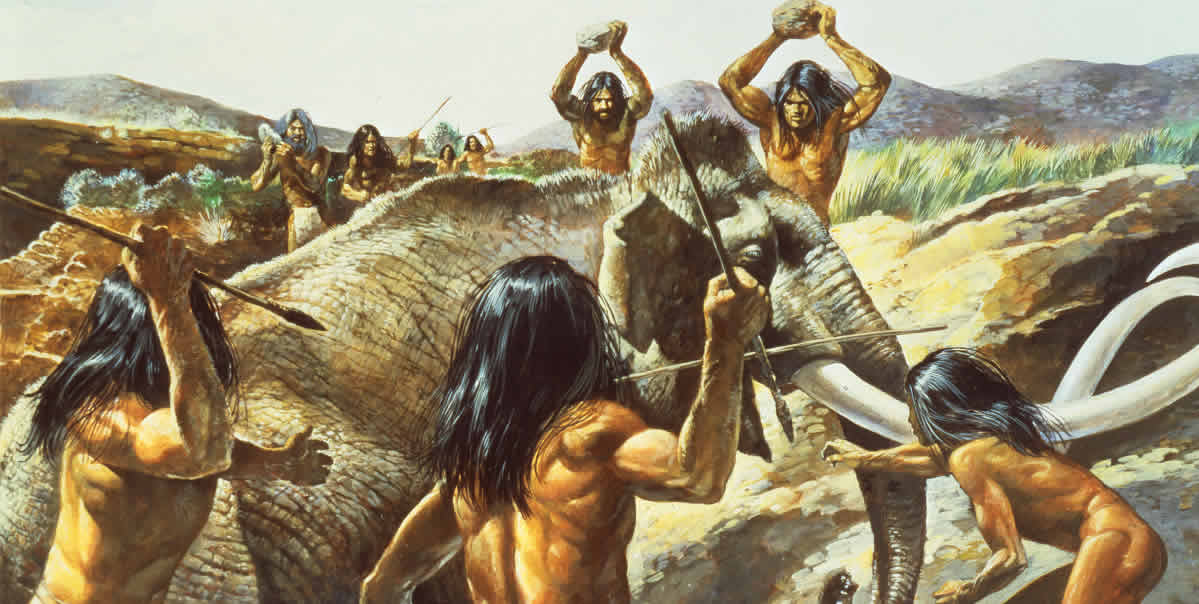 Охота была очень опасным делом.
Победить животных могли только физически сильные   
и  смелые люди.
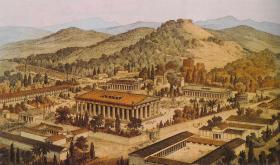 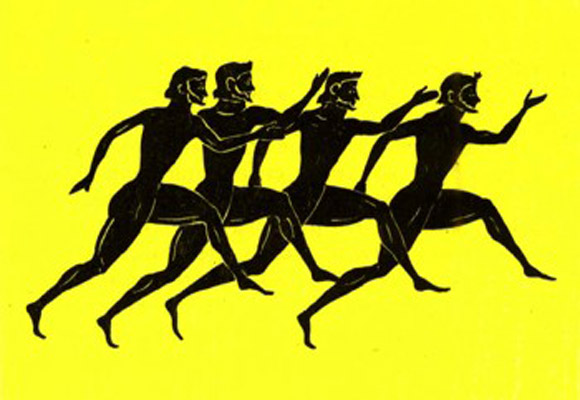 ДРЕВНИЙ МИР



776г. до нашей эры
«Все в Олимпию! Да победят сильнейшие!
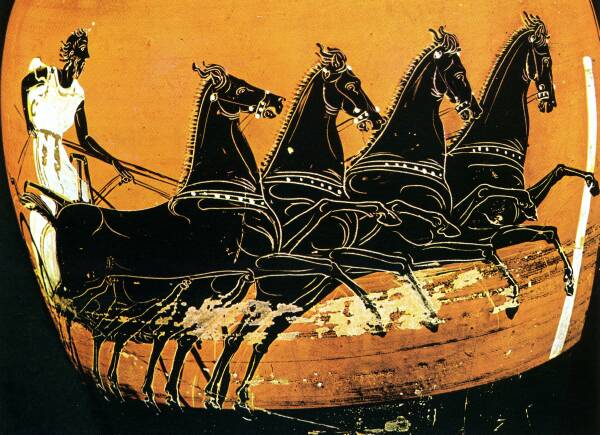 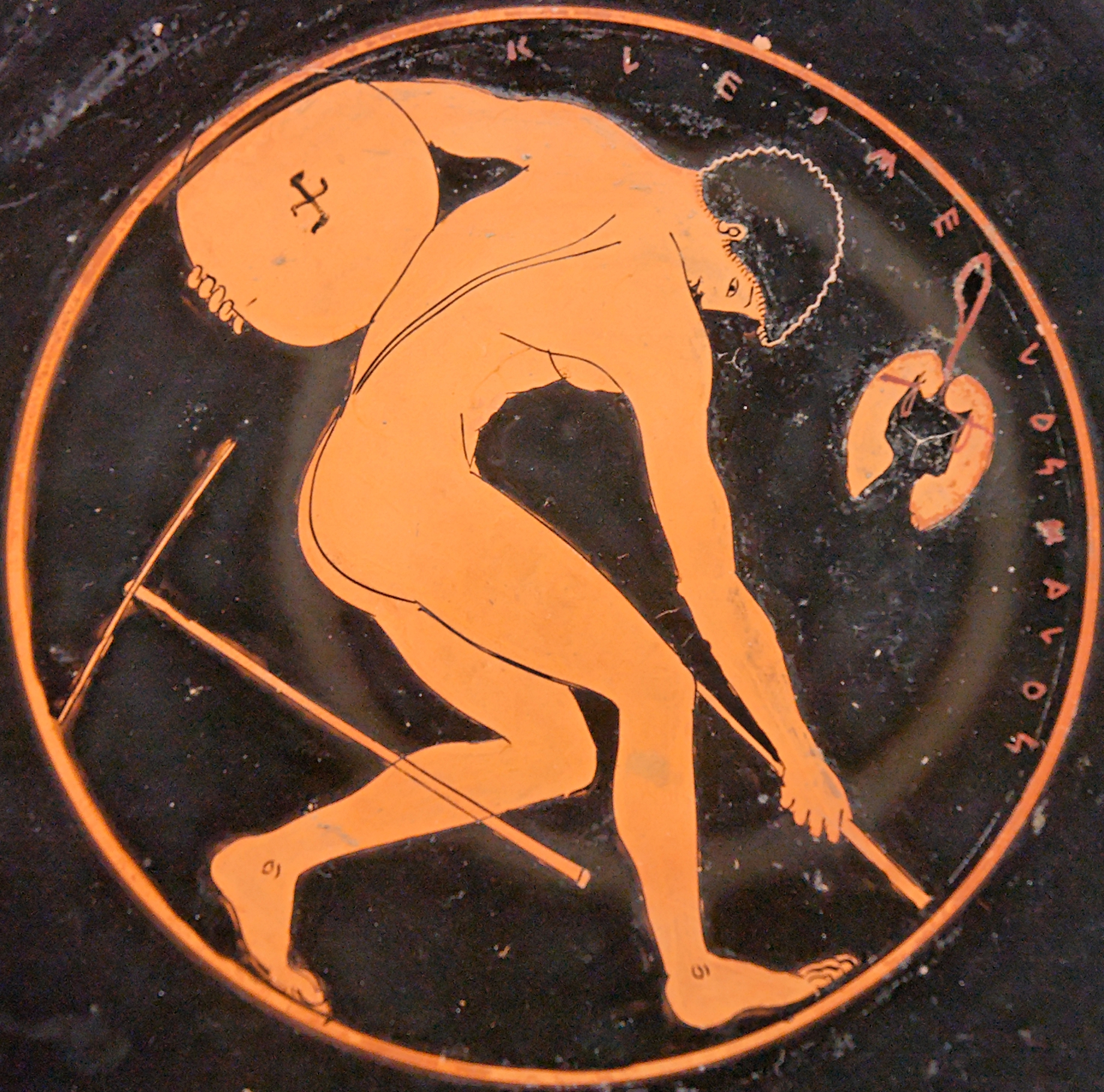 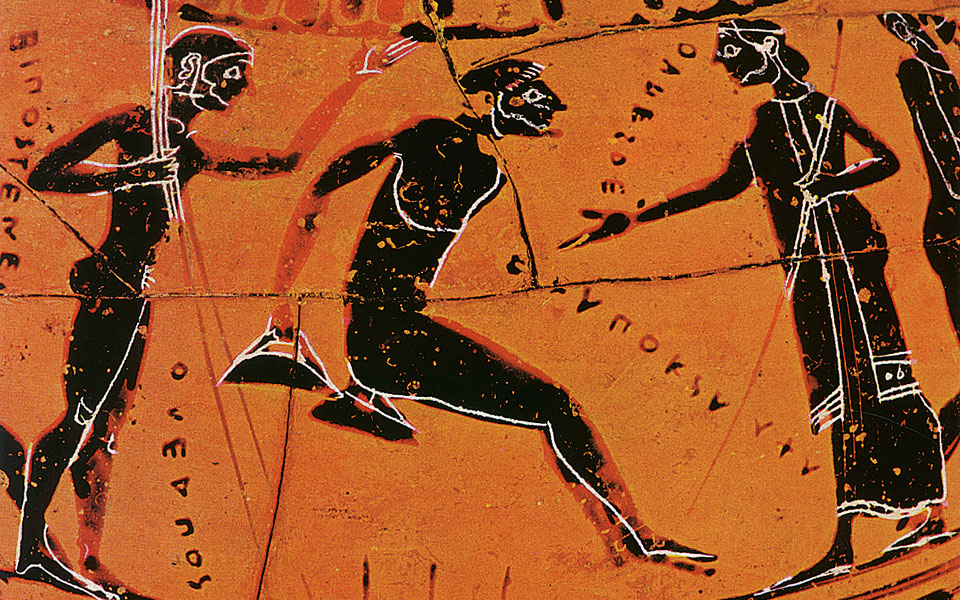 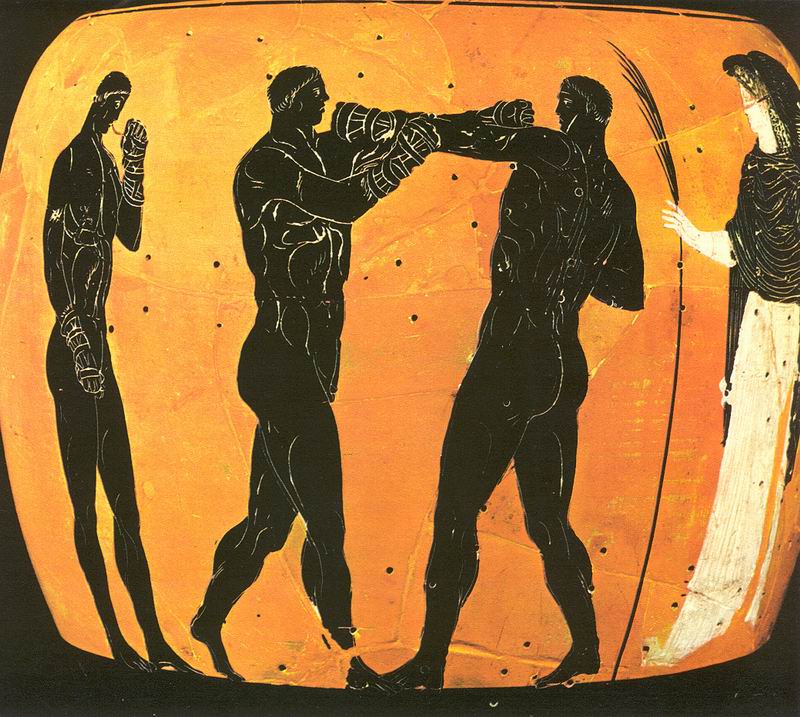 Древняя Греция , 
а именно Олимпия является родиной олимпийских игр.  
                                     
Здесь, у подножия горы Кронос, 
до сих пор зажигается   олимпийский огонь современных Игр.
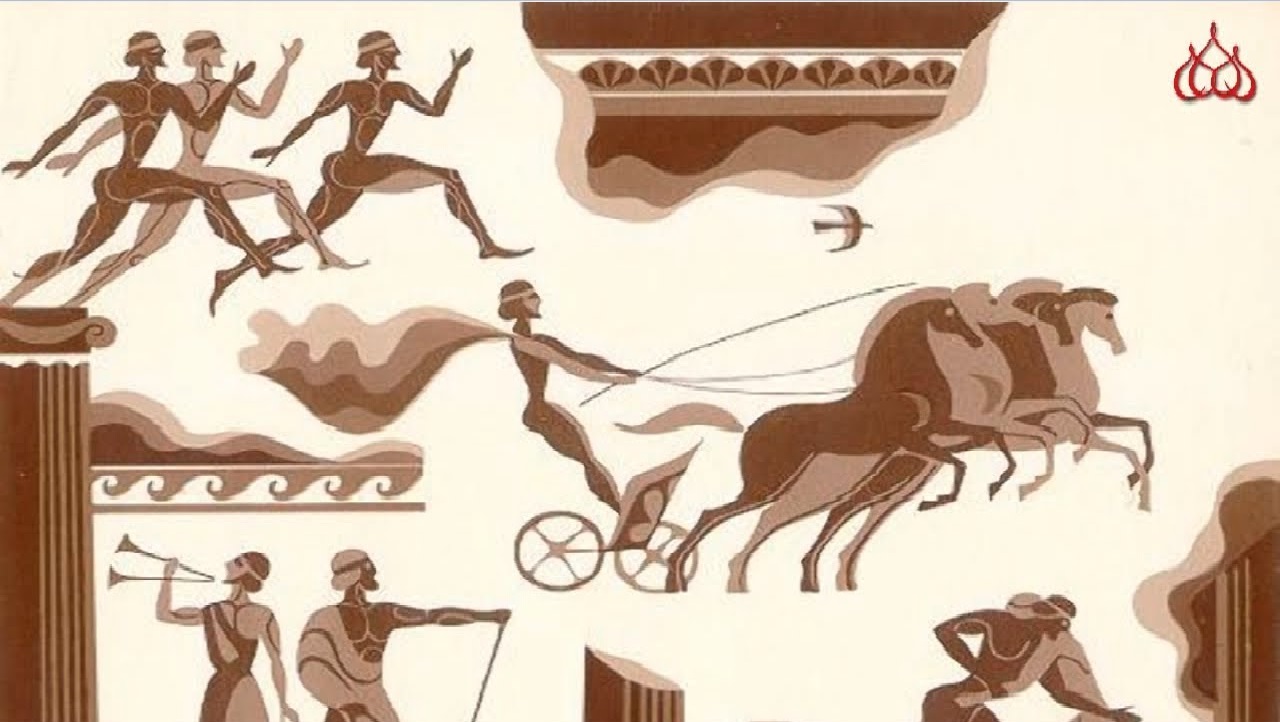 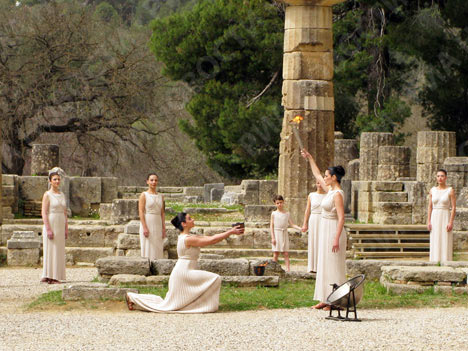 Олимпийские игры проводились один раз в 4 года. 
Когда наступало долгожданное время, в греческие города отправлялись специальные послы. 
Они приглашали всех принять участие в соревнованиях.
В преддверии  этого великого праздника прекращались все войны. 
Никто не имел права вступить на территорию Олимпии с оружием.
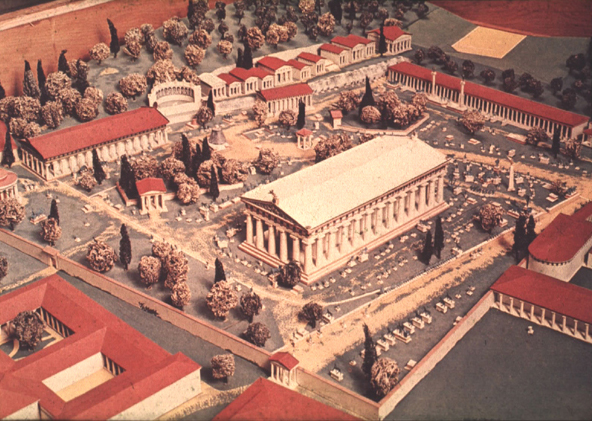 Кто имел право участвовать  в Олимпийских играх?
	Олимпийцами могли стать только греки по происхождению, причем только свободные люди и только мужчины. Женщинам запрещалось быть даже зрителями.

Выступать на Играх было большой честью 
и ответственностью.  Каждый атлет должен был 
десять месяцев готовиться дома и ещё месяц 
тренироваться в Олимпии. Они должны 
были подтвердить свои спортивные качества.
	
	За будущими олимпийцами внимательно и строго наблюдали элланодики – судьи и распорядители Игр. Они не только отвечали за подготовку атлетов и  соблюдением правил. Элланодики награждали победителей и налагали штрафы на провинившихся.
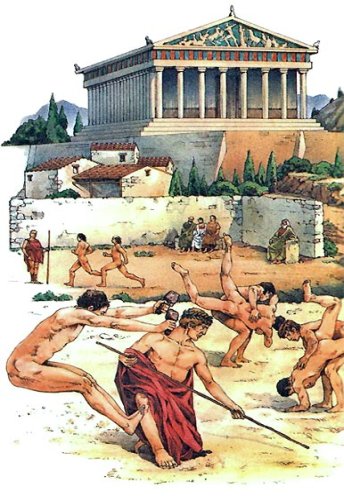 Перед началом соревнований участники давали клятву, что будут состязаться честно.
Олимпийцы соревнуются в самых разных видах физических упражнений.









На первых играх проходили соревнования только по бегу на дистанцию один стадий 
Один стадий равен 600 ступням жреца храма Зевса,                   или 192 м 27 см.
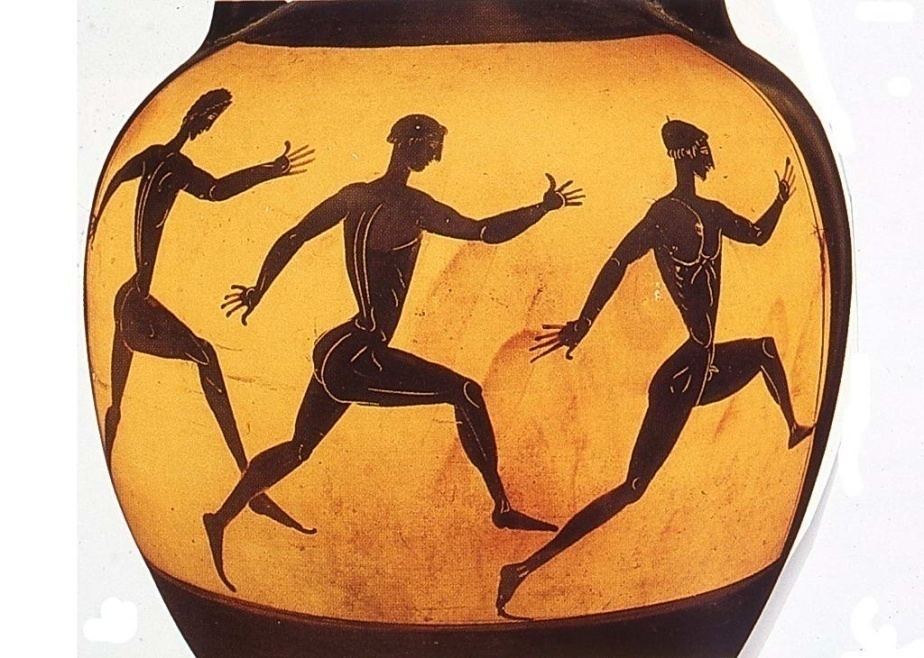 Затем число олимпийских дисциплин  увеличилось.
724 до н. э. в программу включен 
  диаулос — бег на 2 стадия.
 
 Ещё через  4 года стали бегать не только на    короткую дистанцию , но и  на выдержку  долиходром –  от 7 до 24 стадиев .
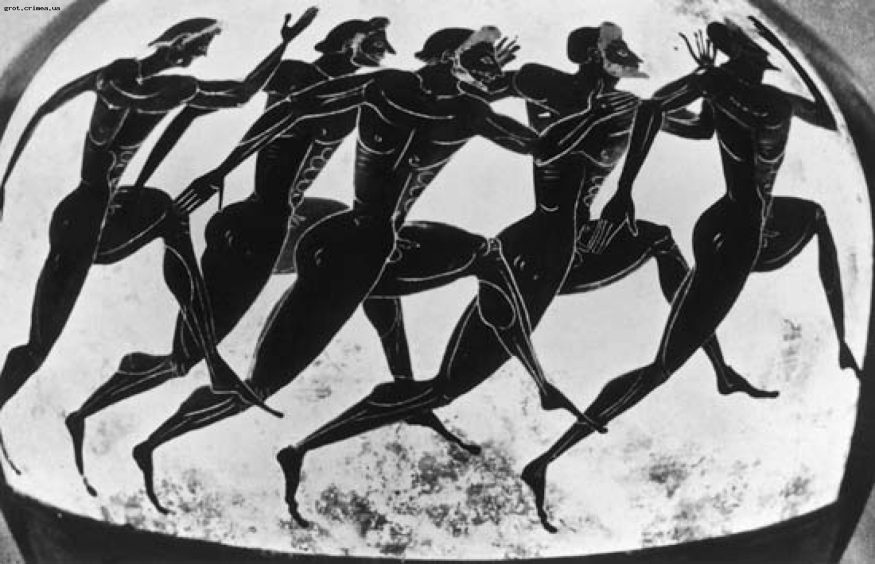 На 18 Олимпийских играх 708 до н. э. - впервые проведены соревнования по борьбе и пентатлону    который включал: 
 борьбу 
 бег
 Прыжки
 метание копья
 метание диска.
Интересные факты:
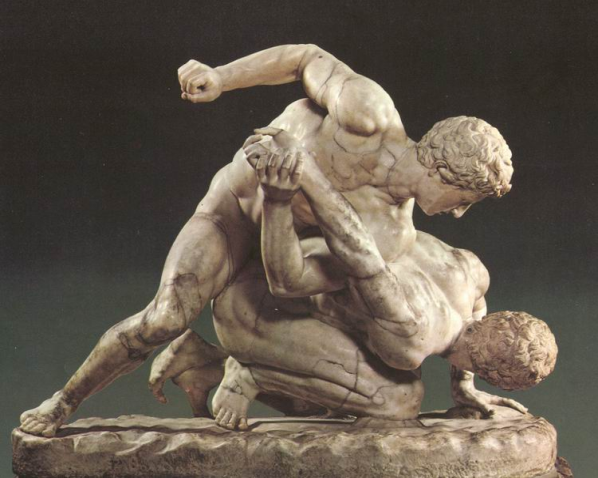 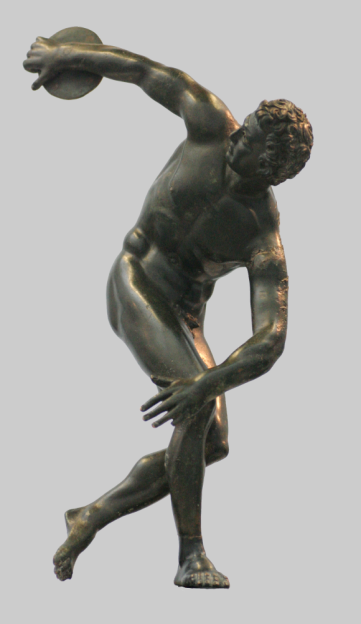 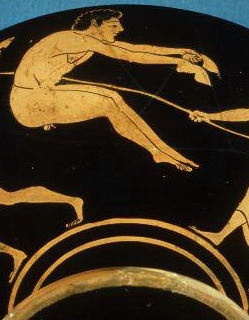 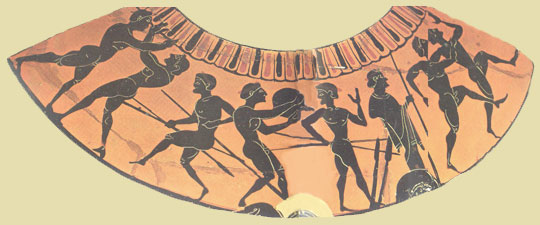 Греческие атлеты прыгали в длину не с разбега, а с места — к тому же с камнями (позже с гантелями) в руках. 
В конце прыжка спортсмен отбрасывал камни резко назад: считалось, что это позволяет ему прыгнуть дальше.
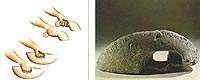 На 25 Олимпийских играх 680 до н.э. добавились  гонки на колесницах.
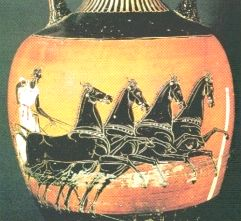 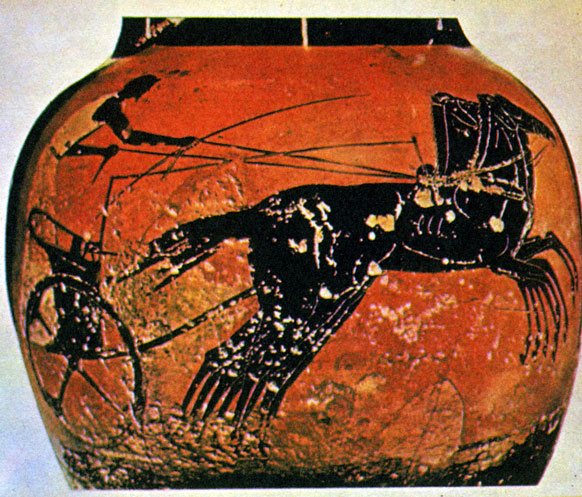 На 33 Олимпийских играх 648 до н. э. 
в программе появились:  
 верховые скачки на лошадях   
 панкратион — единоборство, соединявшее в себе элементы борьбы и кулачного боя  во многом напоминающее современные бои без правил.
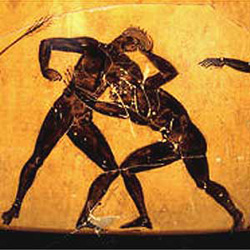 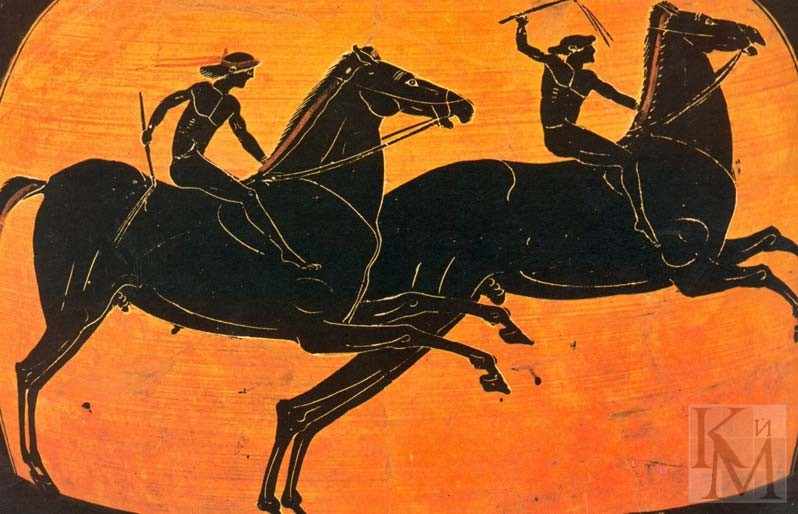 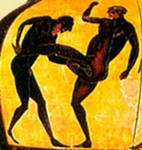 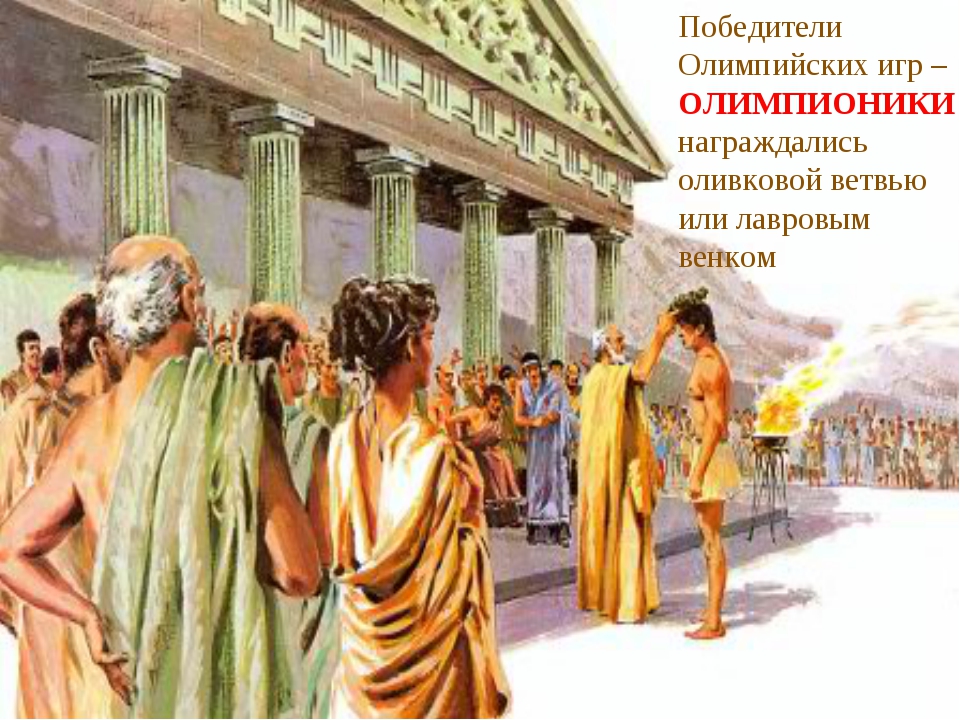 Олимпийские игры 
проводились непрерывно  169 лет! 
292 раза собирались спортсмены на эти удивительные соревнования!
Но в 394 г – уже нашей эры – 
римский император Феодосий I 
 запретил олимпийские соревнования.

Олимпийские игры прекратили своё существование, чтобы вернуться к нам после большого перерыва.
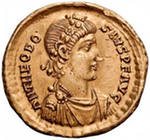 СРЕДНИЕ ВЕКА
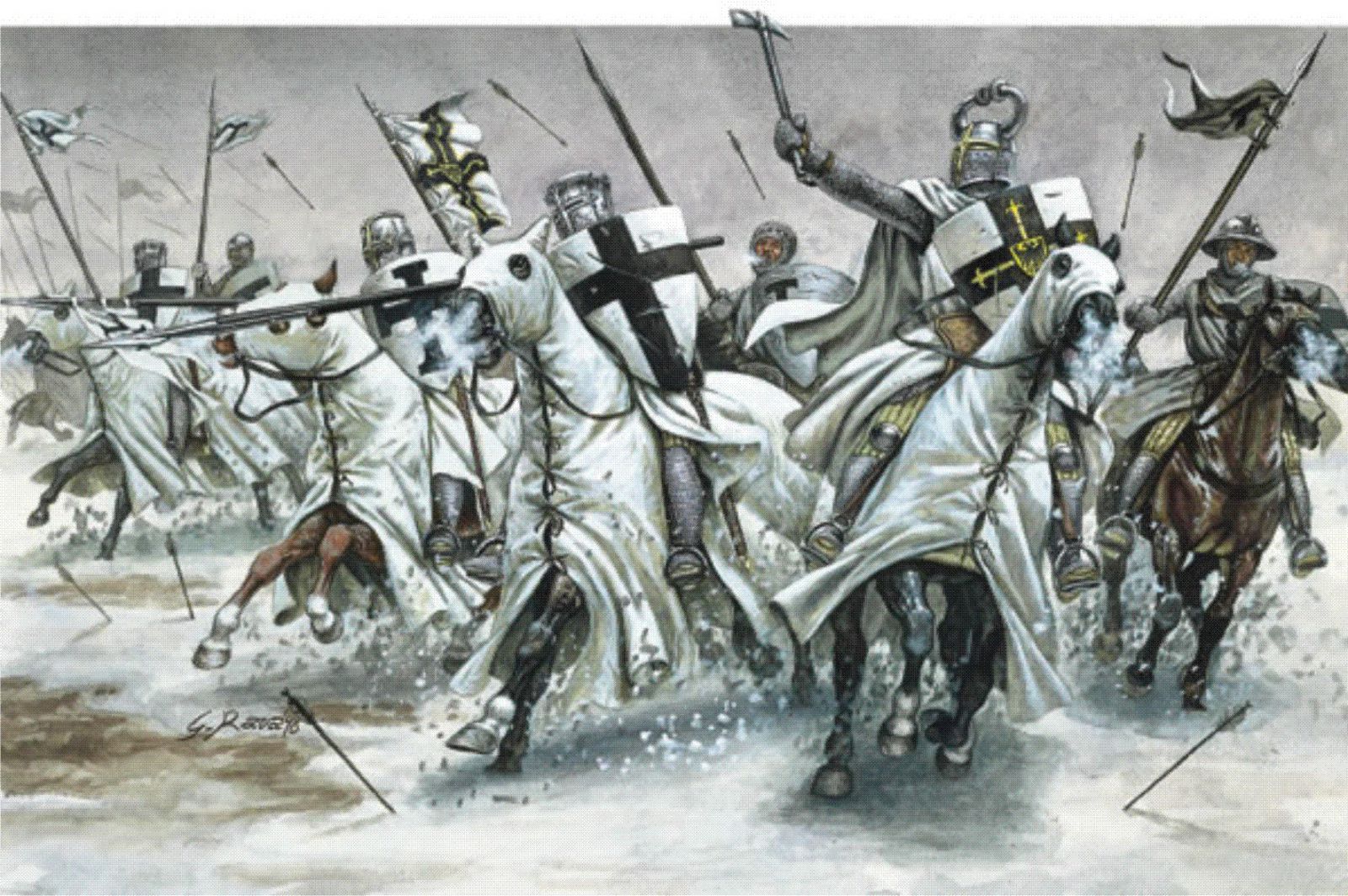 Времена крестовых походов.

                          
                       Рыцарских турниров.

Развития народные игры, включавшие бег, прыжки. Метание тяжестей, борьбу. Люди состязались в плавании, гребле, играх с мячом.
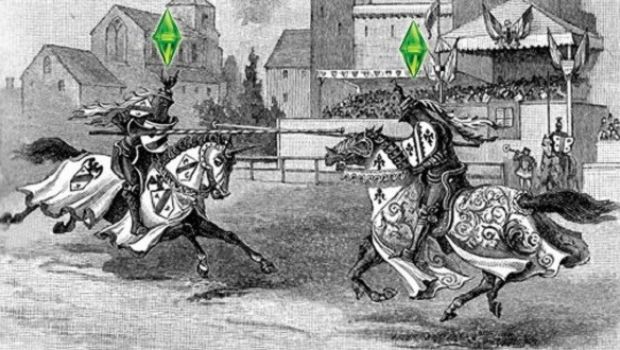 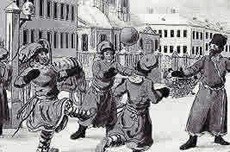 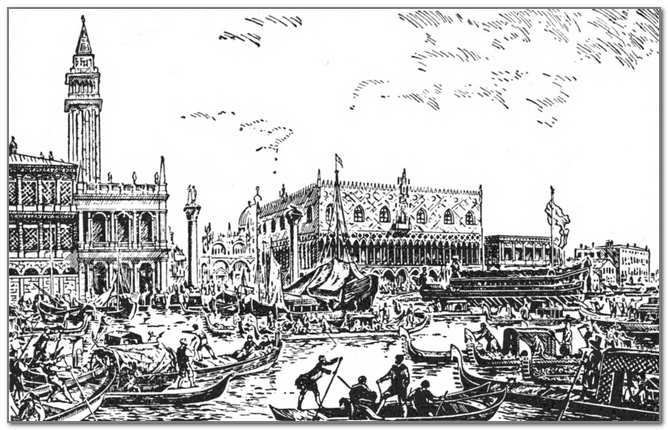 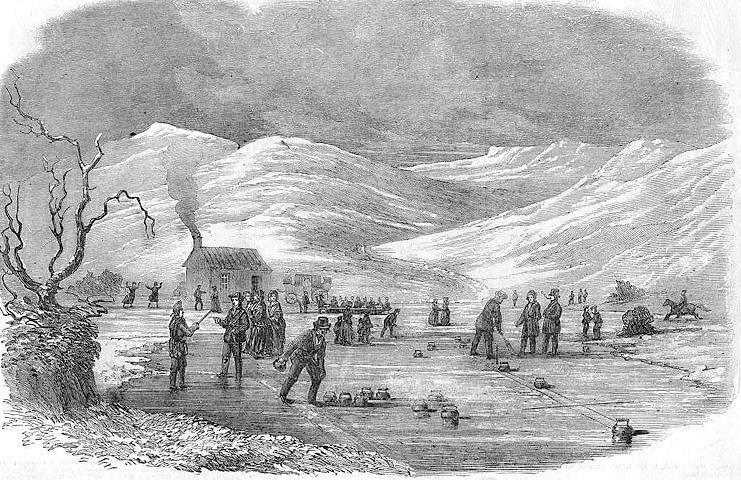 Эпоха возрождения
Люди стали изучать античную культуру и искусство. 
Возникла идея возрождения спортивных соревнований!
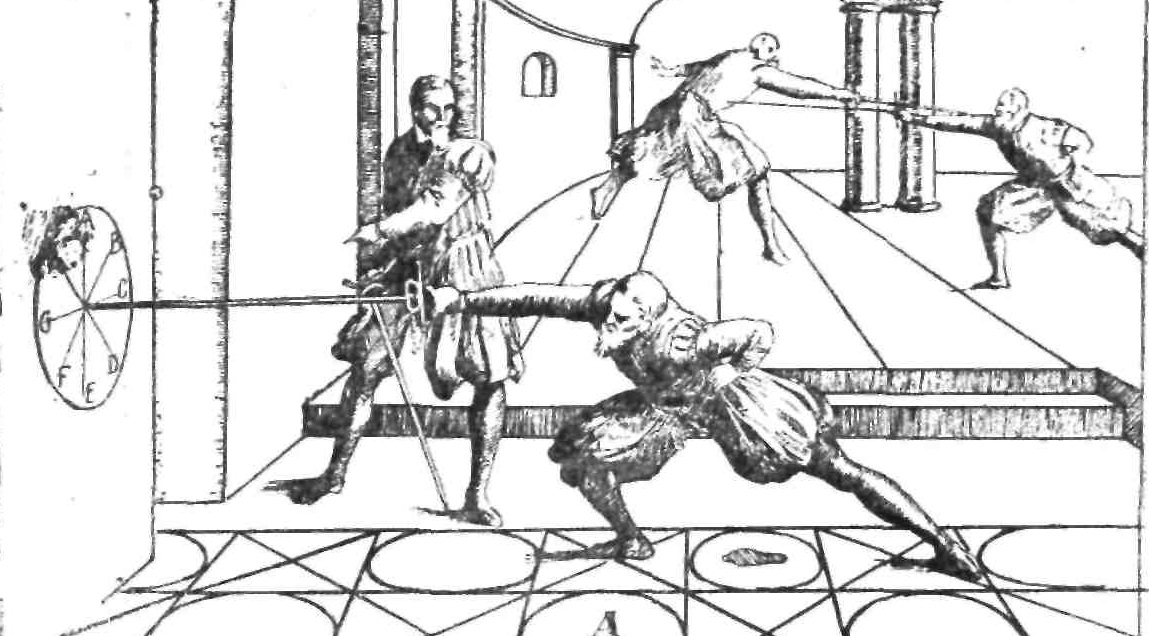 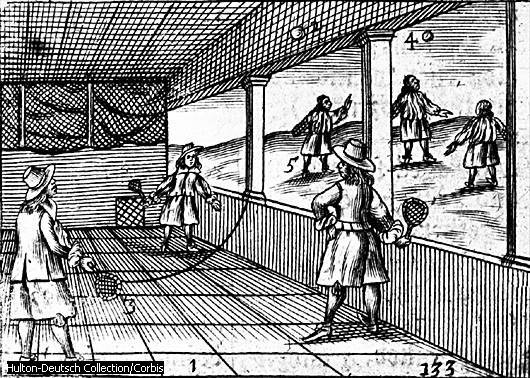 НОВОЕ ВРЕМЯ
В 1896 году состоялись  первые  Олимпийские игры современности. Они проходили на родине этих соревнований в г.Афины в Греции.
 










В их возрождении большую роль сыграл выдающийся общественный деятель француз – 
барон Пьер де Кубертен.
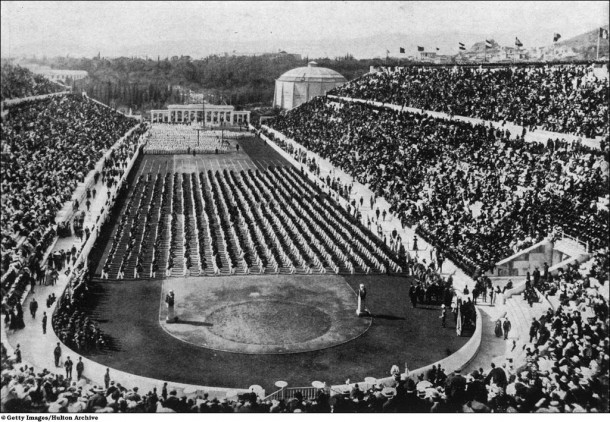 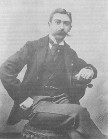 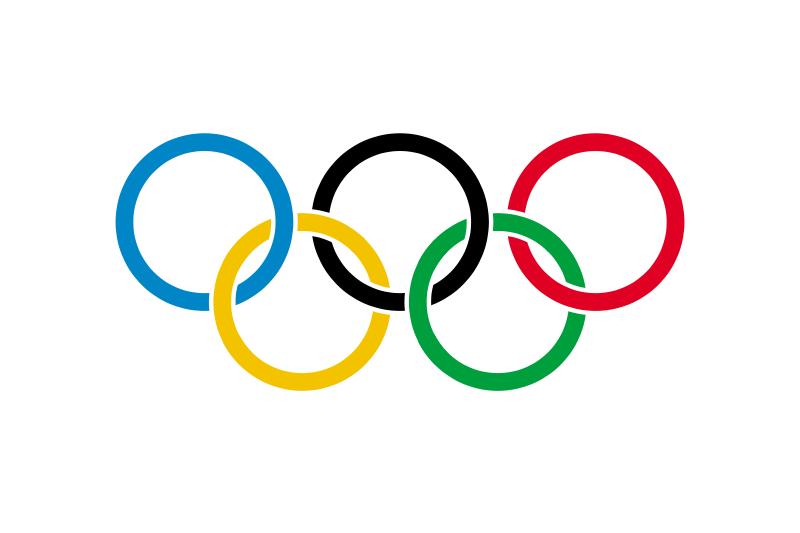 НОВОЕ ВРЕМЯ
Появились  символ и девиз олимпийских игр  

Появились спортивные организации и общества по видам спорта

Всё больше и больше людей принимало участие в спортивных соревнованиях.
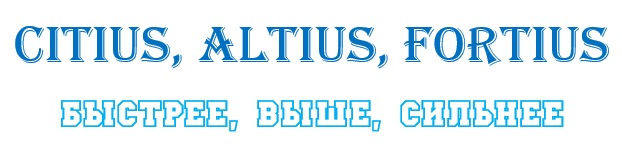 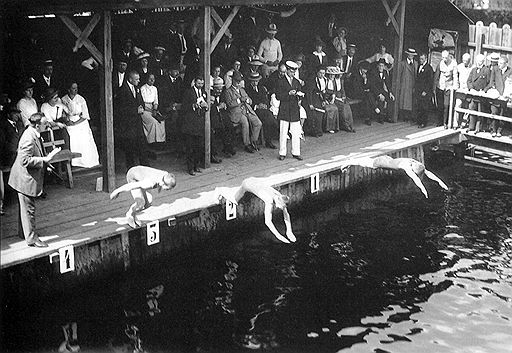 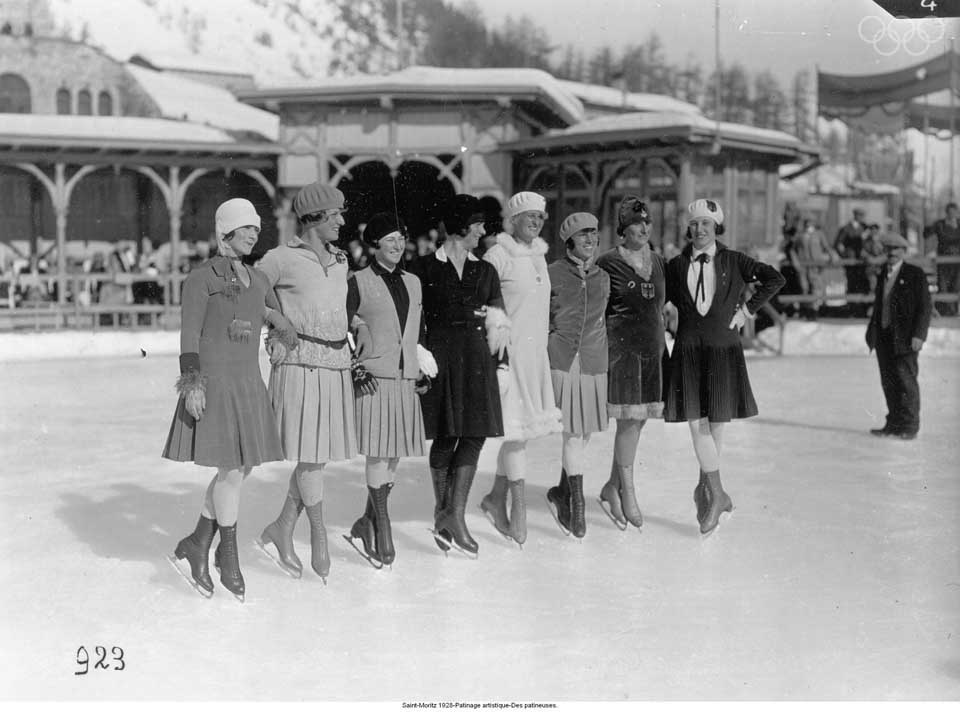 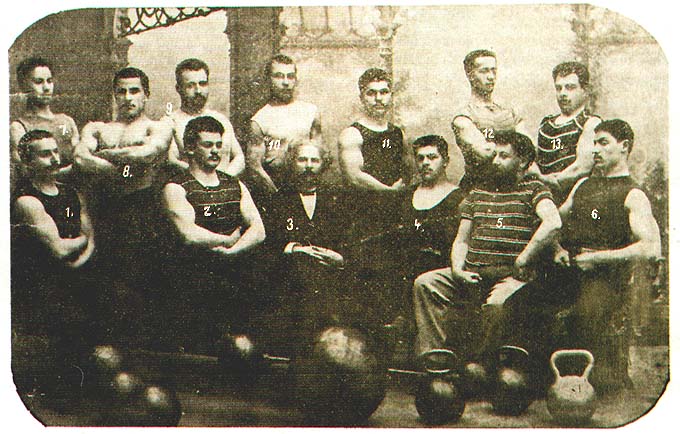 НОВОЕ ВРЕМЯ
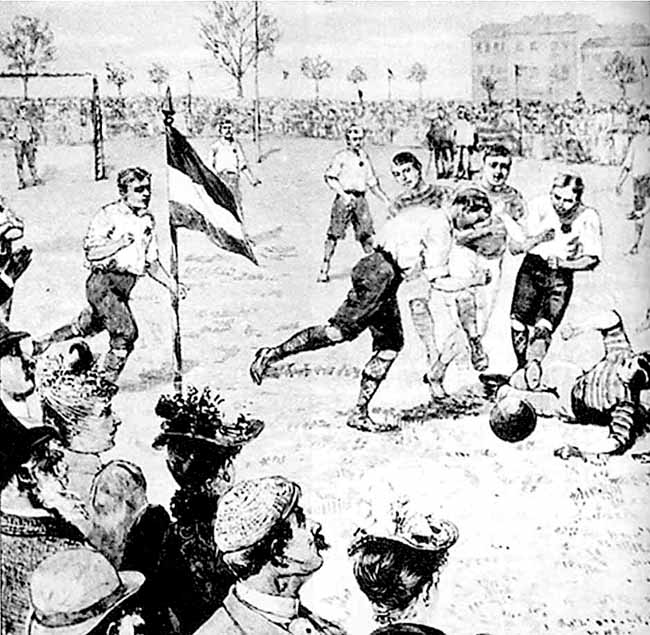 развивались и появлялись новые виды  спорта, например: 
   легкая атлетика, гимнастика, велосипедные гонки, фигурное катание, лыжные гонки, стрельба, теннис, футбол, баскетбол, хоккей     и многие другие.
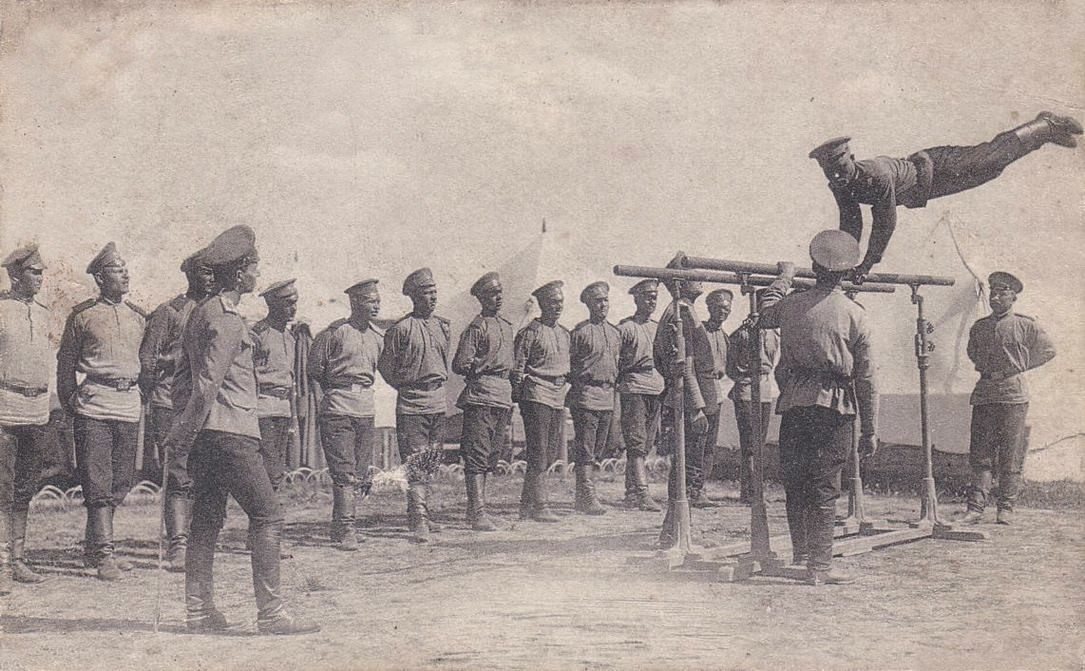 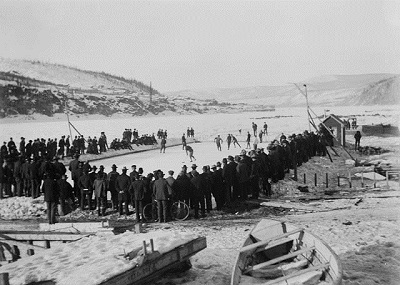 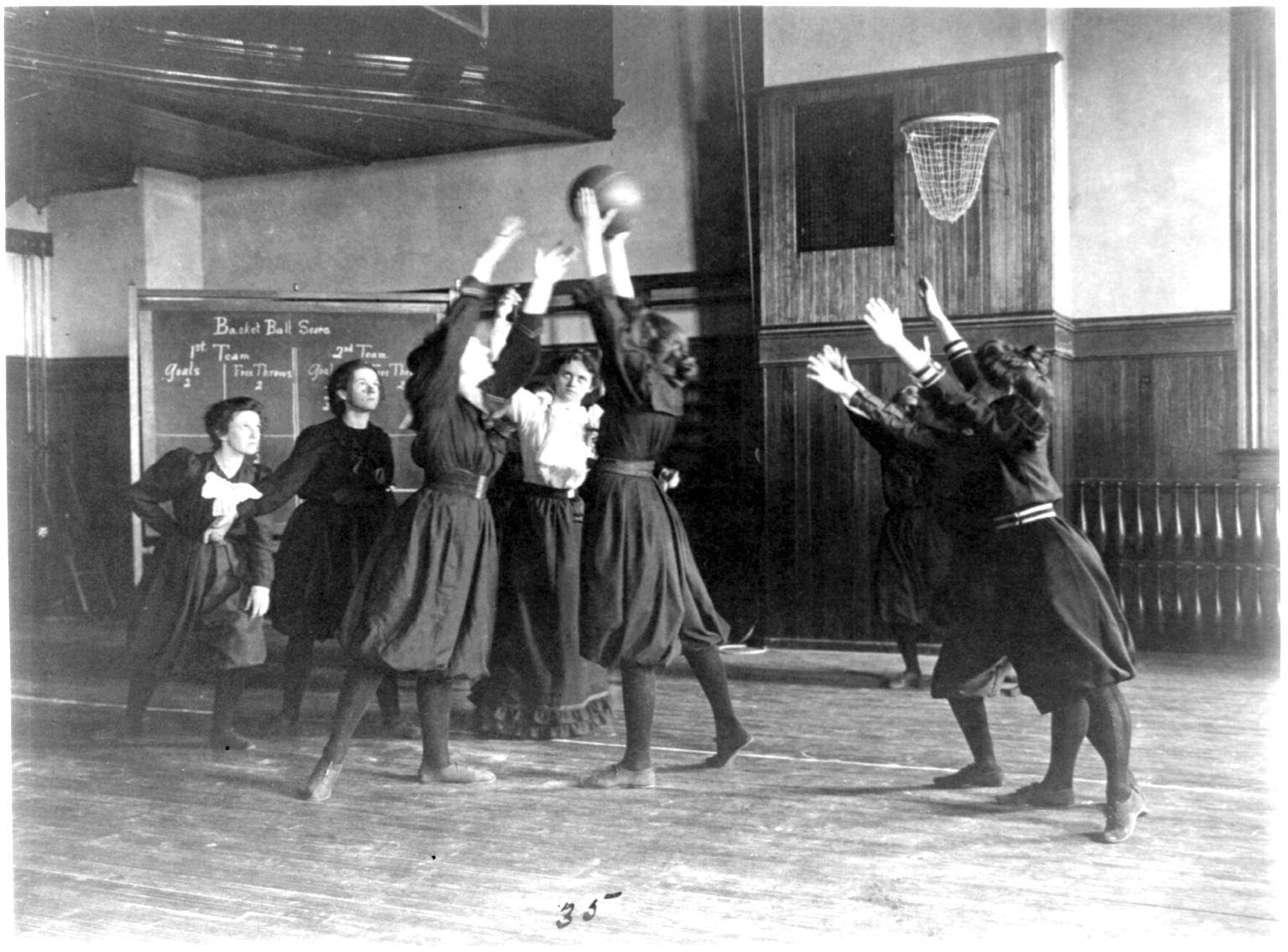 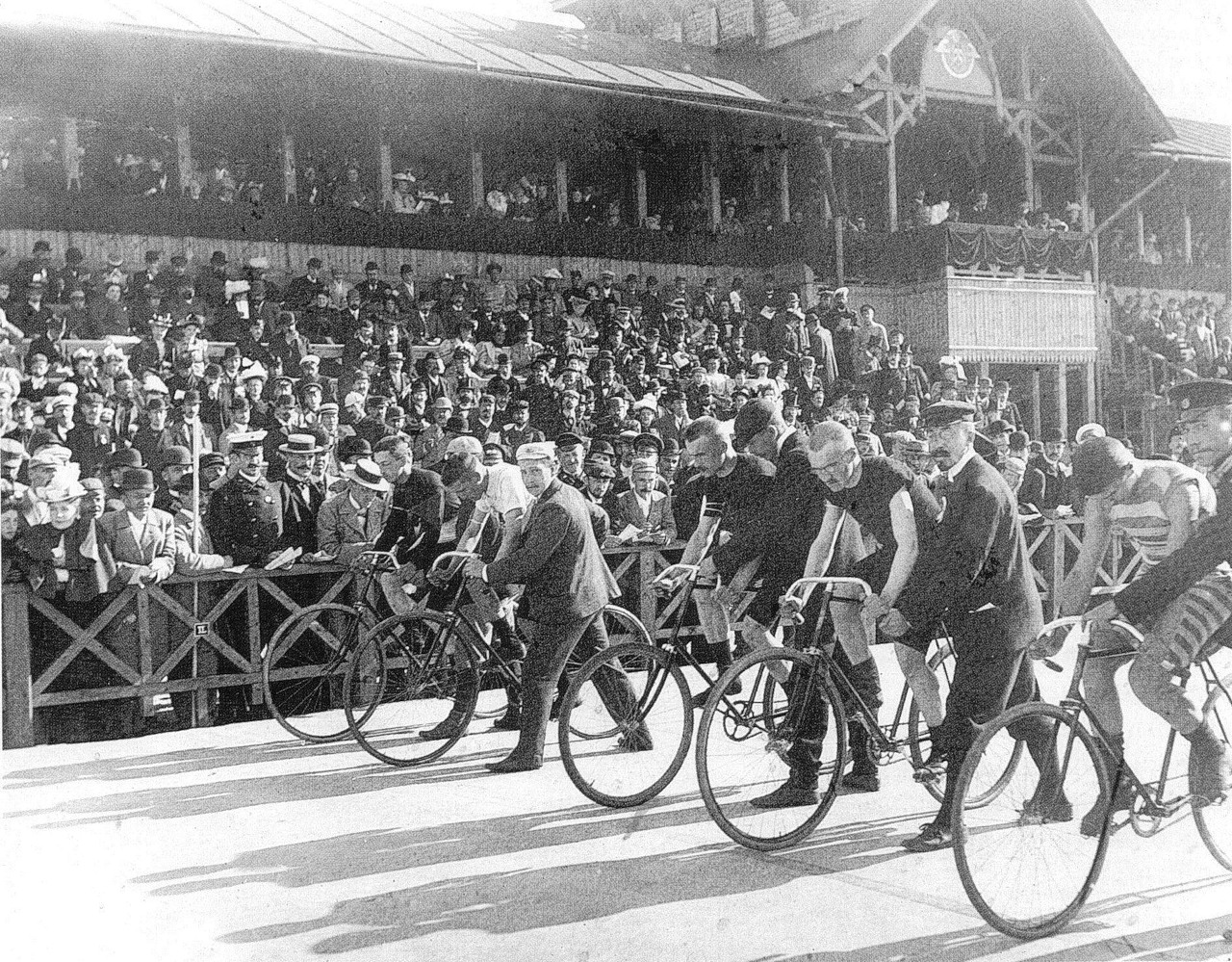 Победителей соревнований  награждают медалями 
золотой, серебряной и бронзовой
НОВЕЙШЕЕ ВРЕМЯ. СОВРЕМЕННЫЙ МИР.
Сейчас модно быть здоровым и хорошо выглядеть, поэтому спорт не теряет своей популярности, а скорее наоборот!
Проектируется новое спортивное оборудование и  возникают и развиваются новые виды спорта, например: сноубординг, скейтбординг, водные лыжи, ролики, парашютный спорт, авто и мотогонки и многие другие.
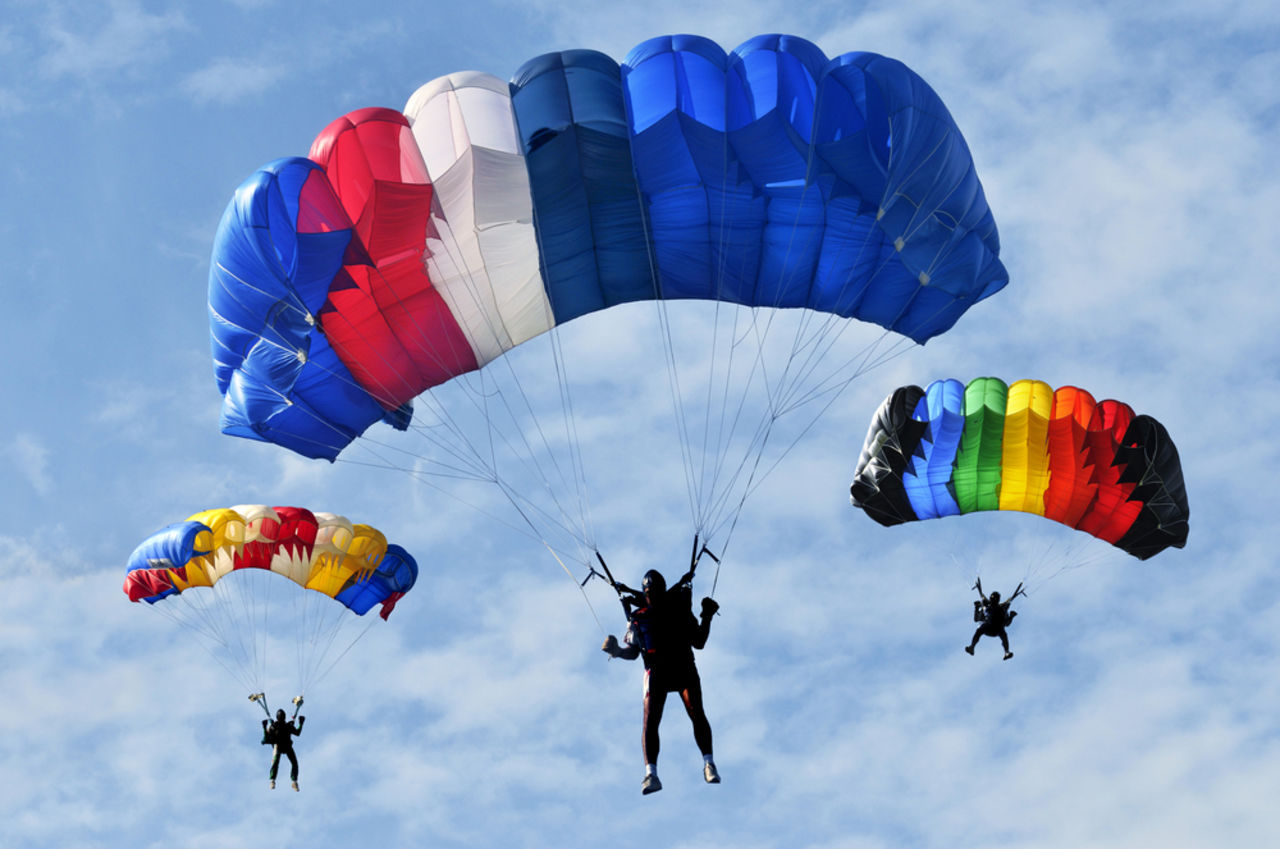 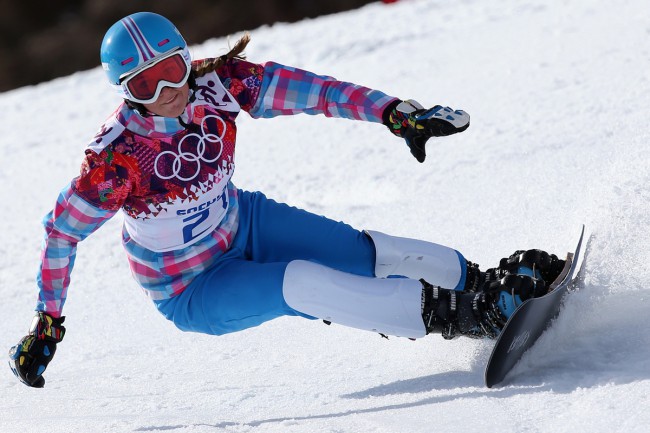 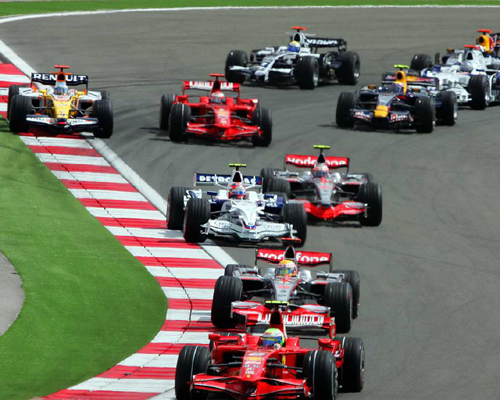 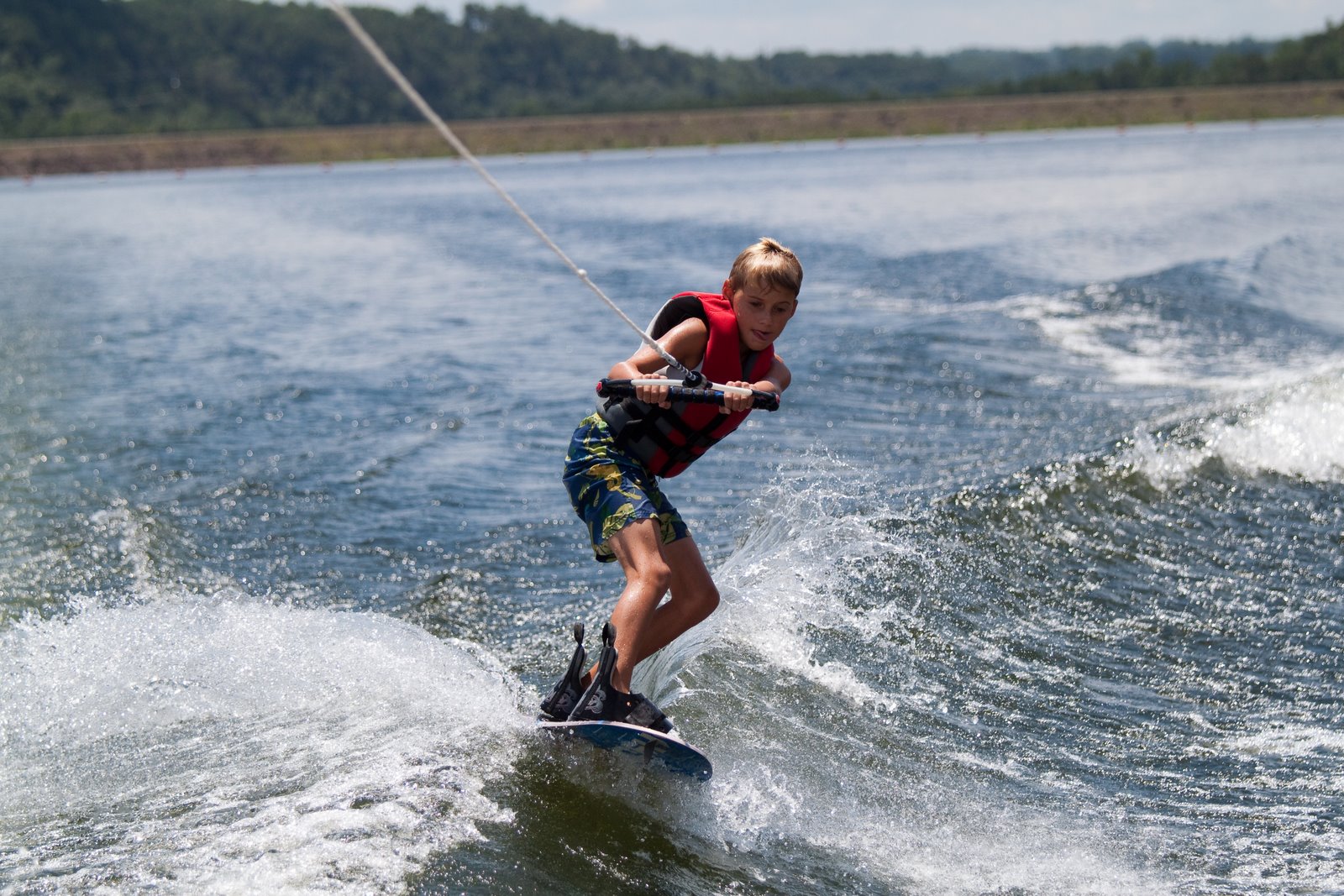 По видам спорта проводятся много соревнований: чемпионаты стран, 
первенства Европы, чемпионаты Мира, и конечно, олимпийские игры.
С 1924 проводятся не только летние , но и зимние олимпийские игры.На сегодняшний день в программу современных Олимпийских игр входят:
Зимняя Олимпиада – 
7 зимних 
видов спорта 
(15 дисциплин)
Летняя Олимпиада – 
28 летних 
видов спорта 
(41 дисциплина)
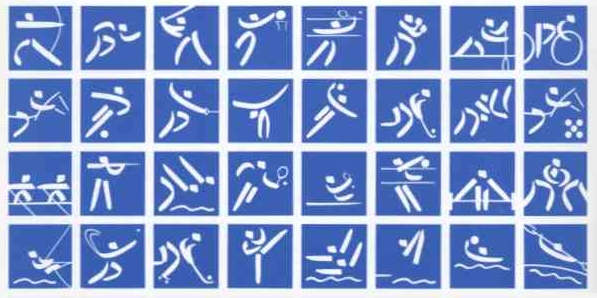 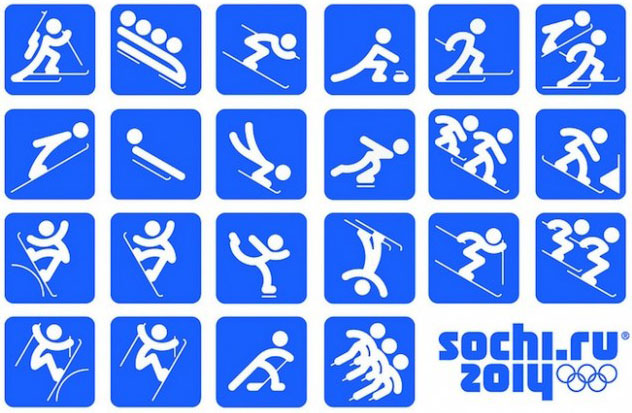 НОВЕЙШЕЕ ВРЕМЯ. СОВРЕМЕННЫЙ МИР.
Совершенствование методов тренировок и разработка экипировки привело к значительному повышению результатов и установлению новых рекордов».
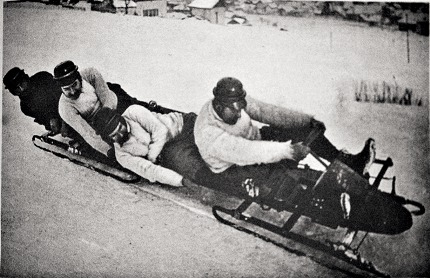 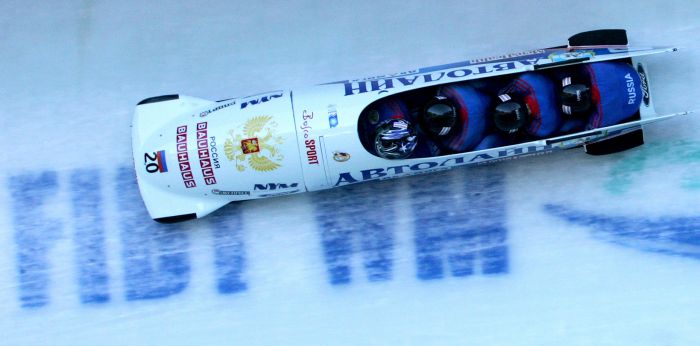 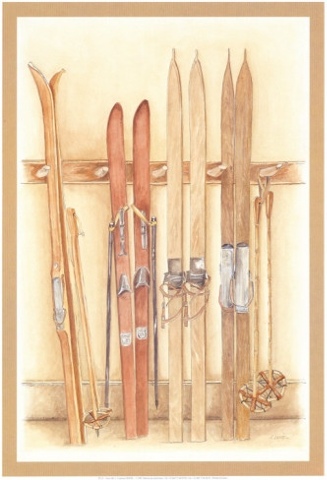 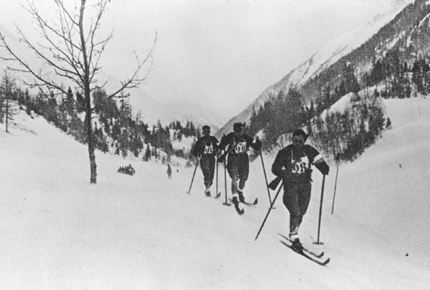 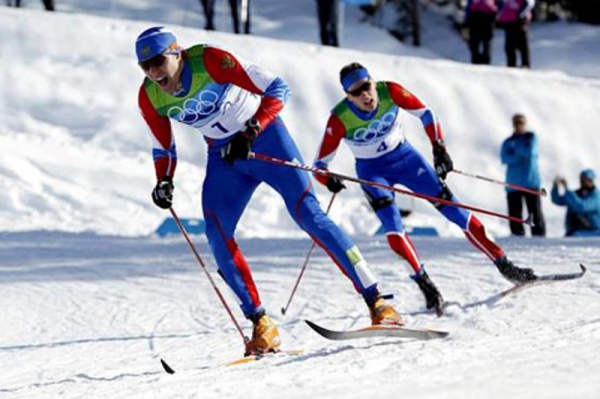 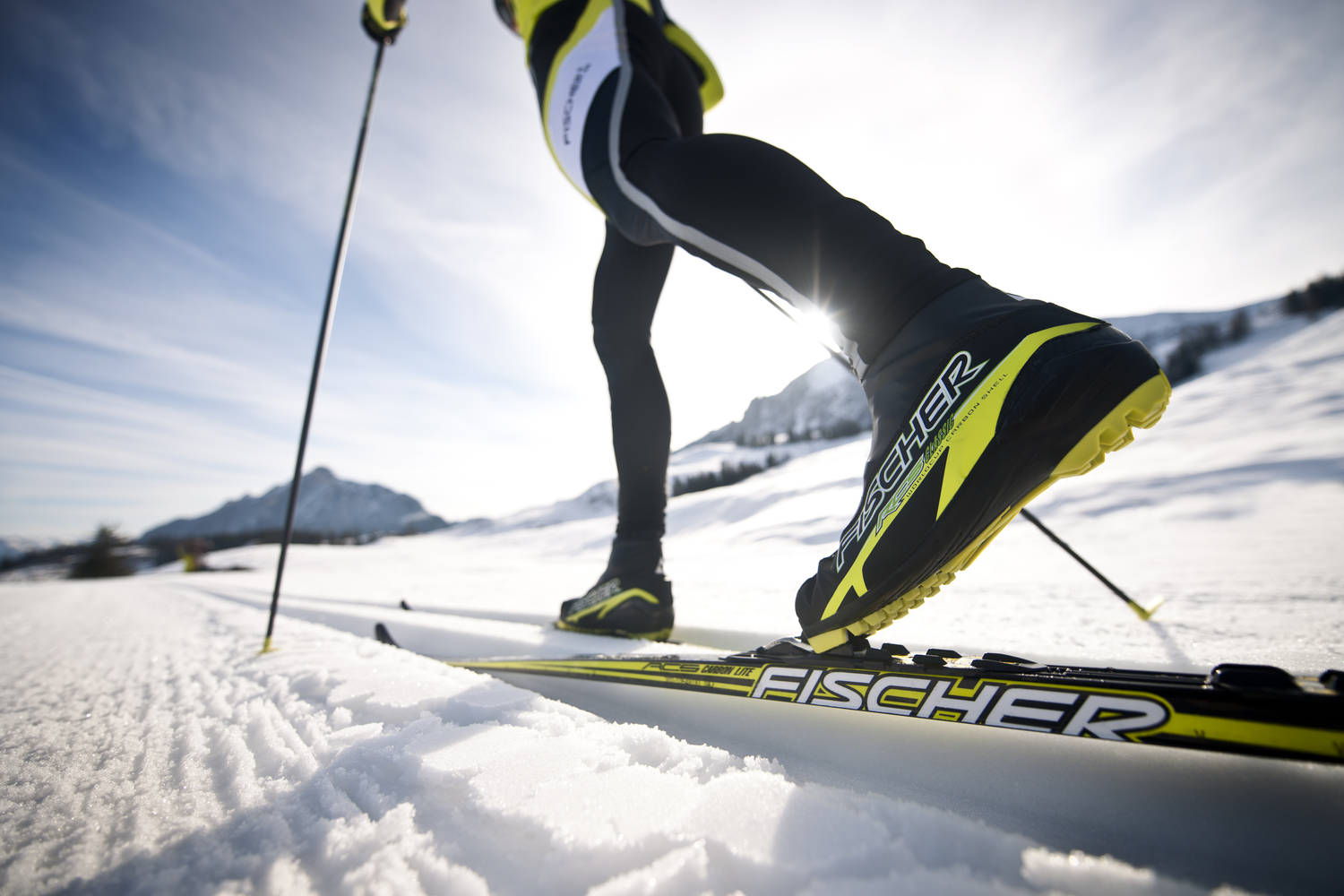 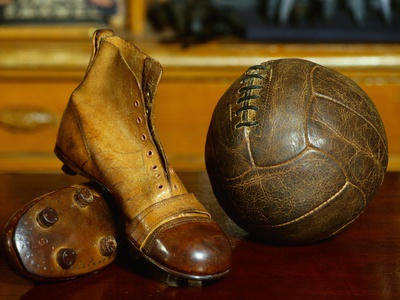 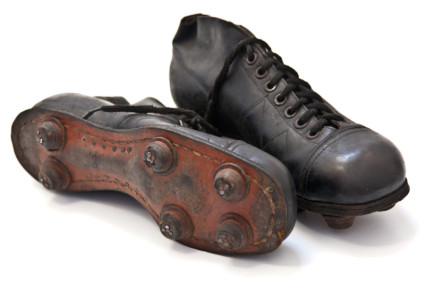 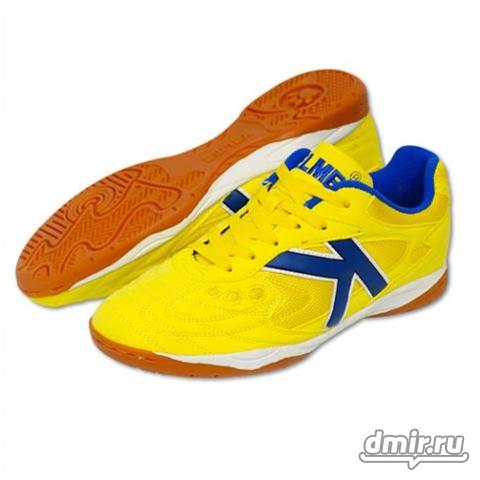 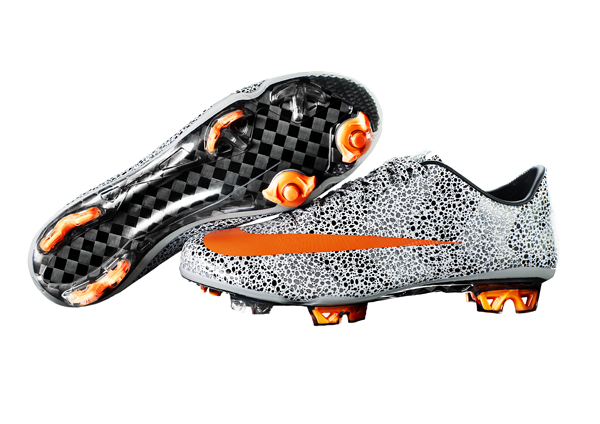 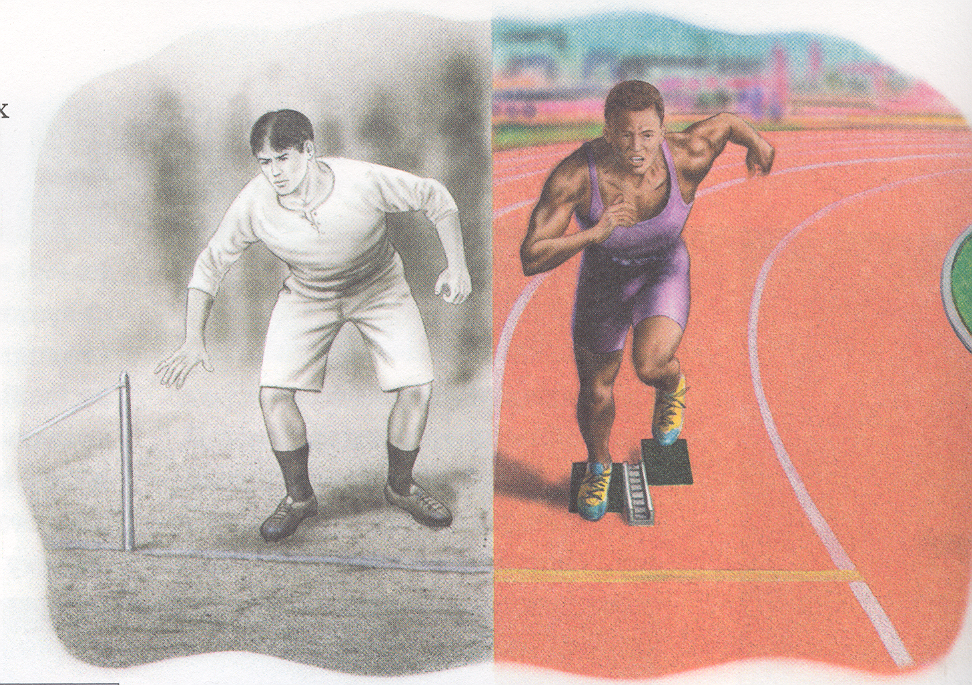 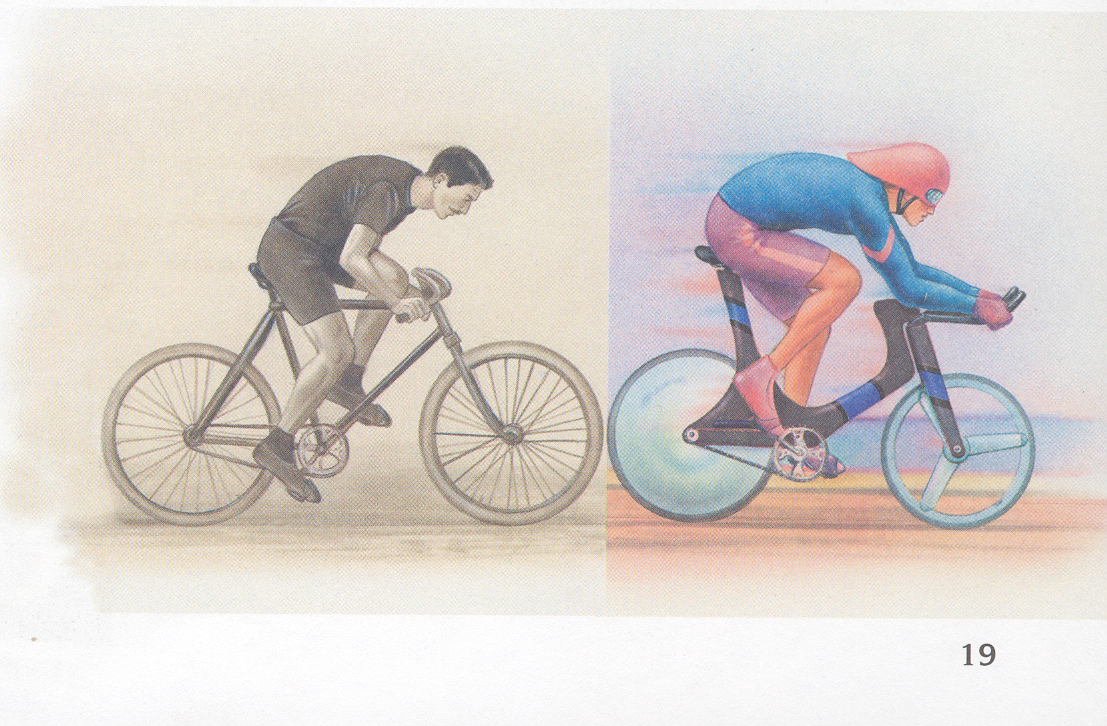 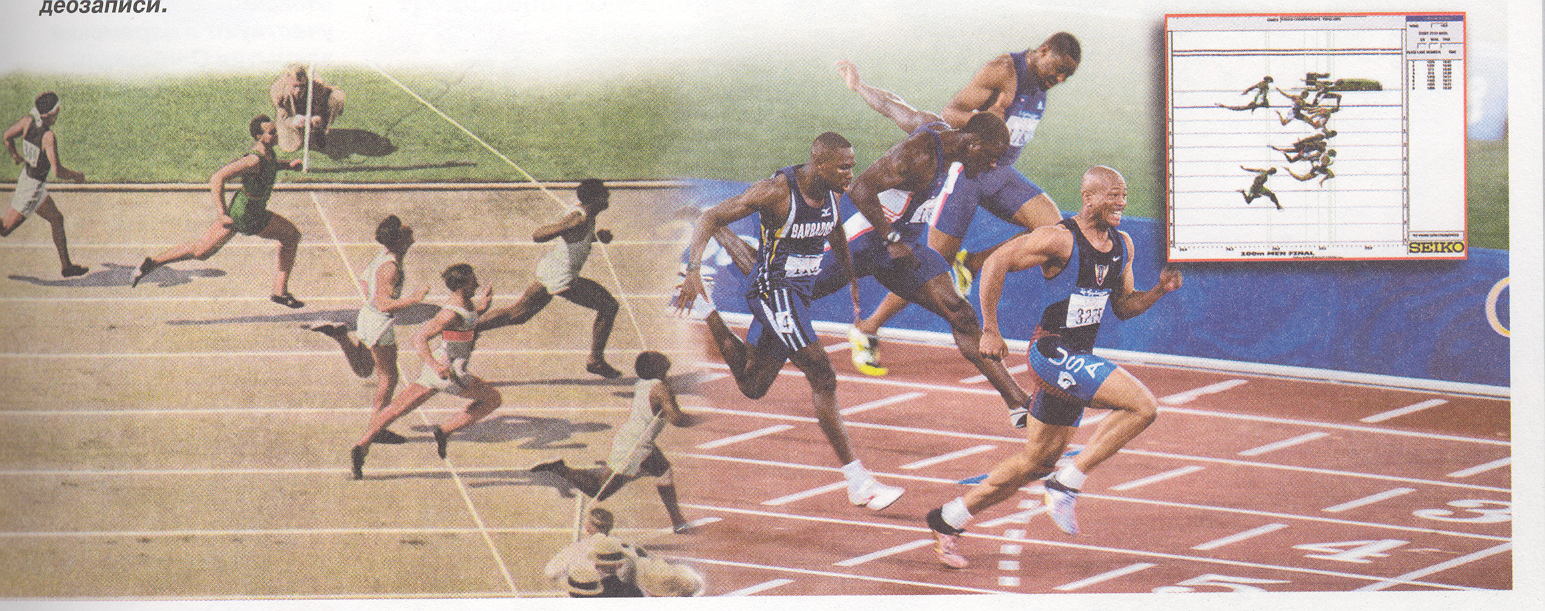 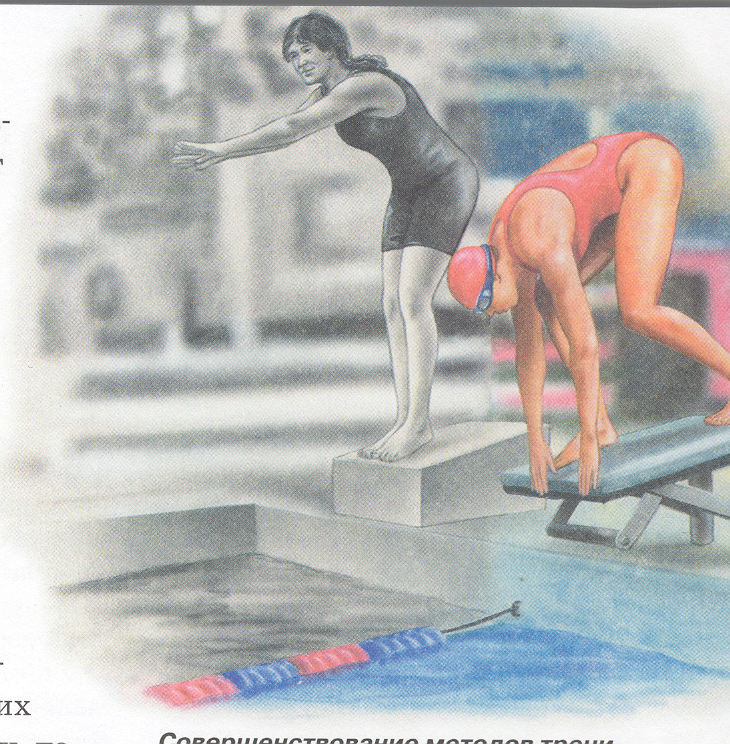